«Методы и приемы, способствующие повышению техники чтения»
1 .Задания на синтез звуко - буквенных элементов.
2.Задание на упрочение ассоциативных связей.
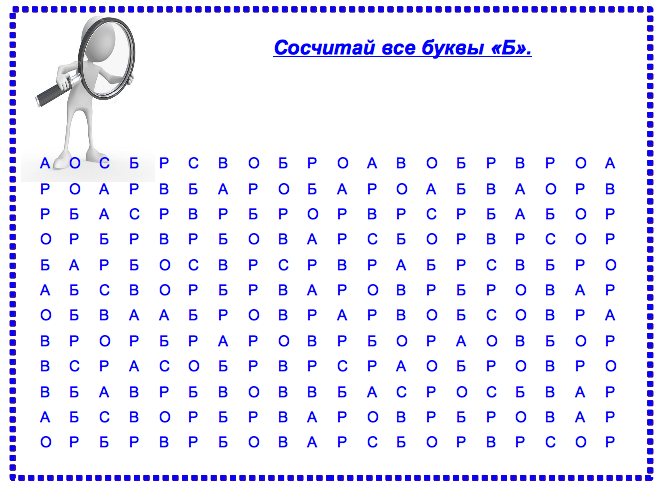 3.	Задание на увеличение объема восприятия.(«Пол-арбуза»)
Задание на увеличение объема восприятия.(«Пол-арбуза»)
4. Задания на  развитие оперативной памяти.
5.Упражнение на развитие антиципации. «Потерянные буквы»
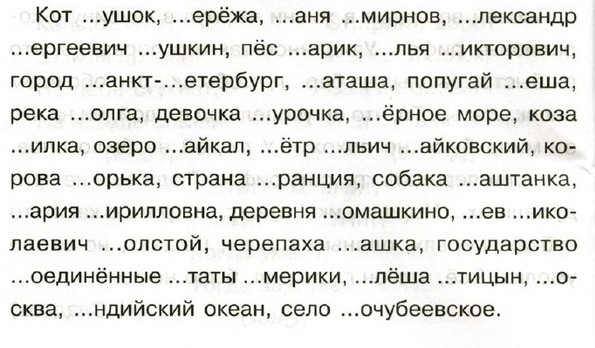 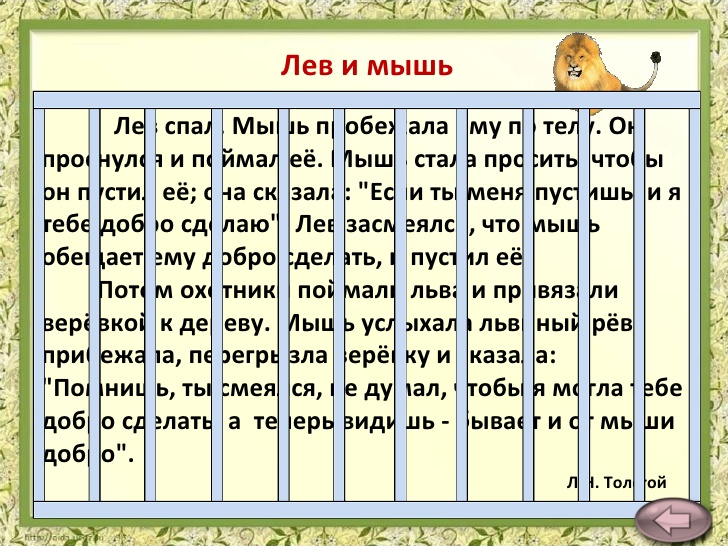 6. Упражнение на увеличение угла обзора зрения  «Глаз – алмаз»
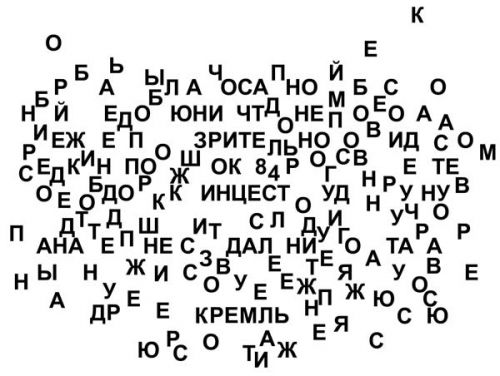 7.Упражнение «Зазеркалье»
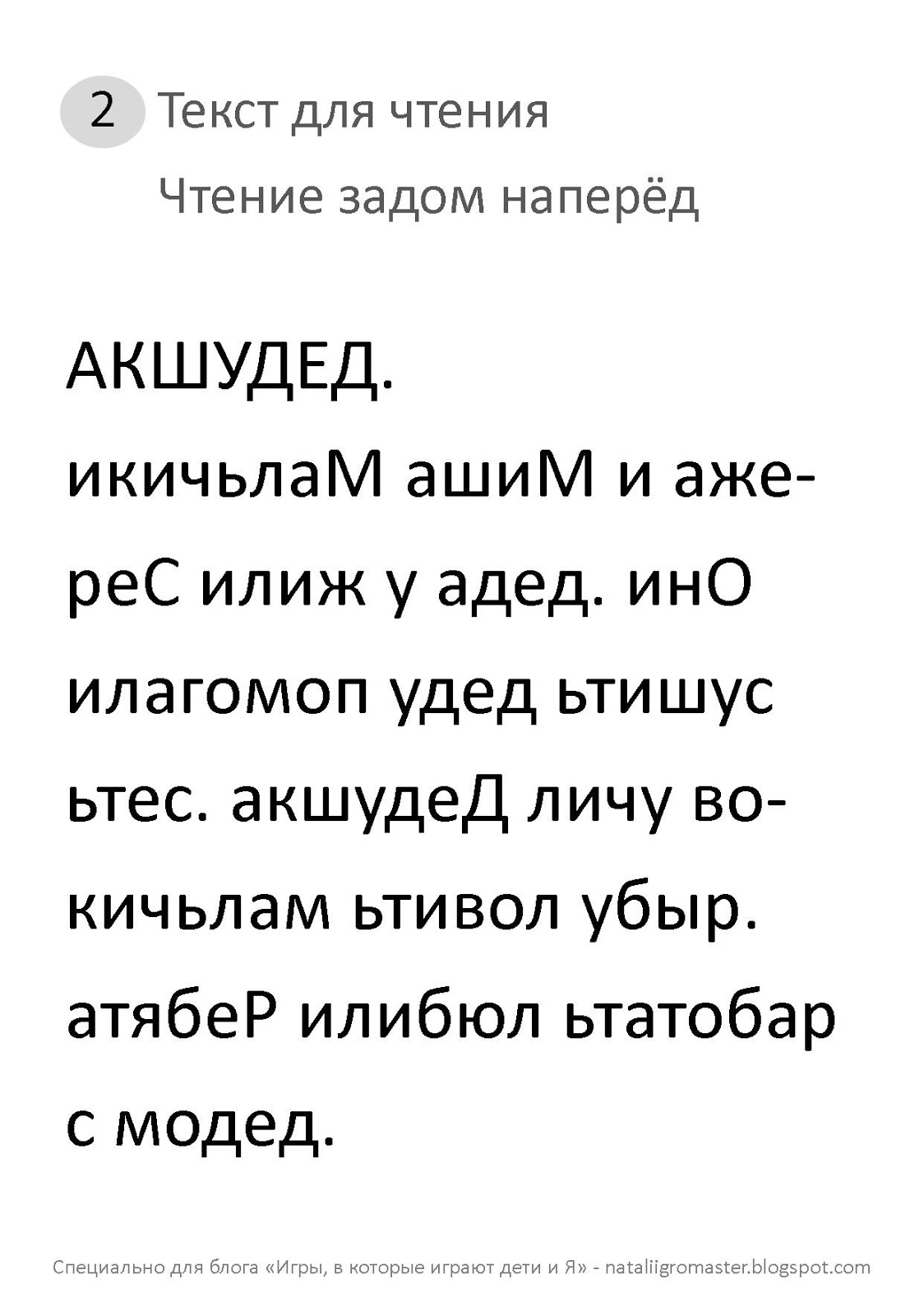 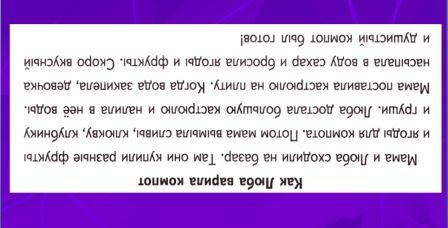 Произнеси вслух цвета, которыми выделены слова
Вывод:
Таблицы Шульте
карточки Гленна Домана